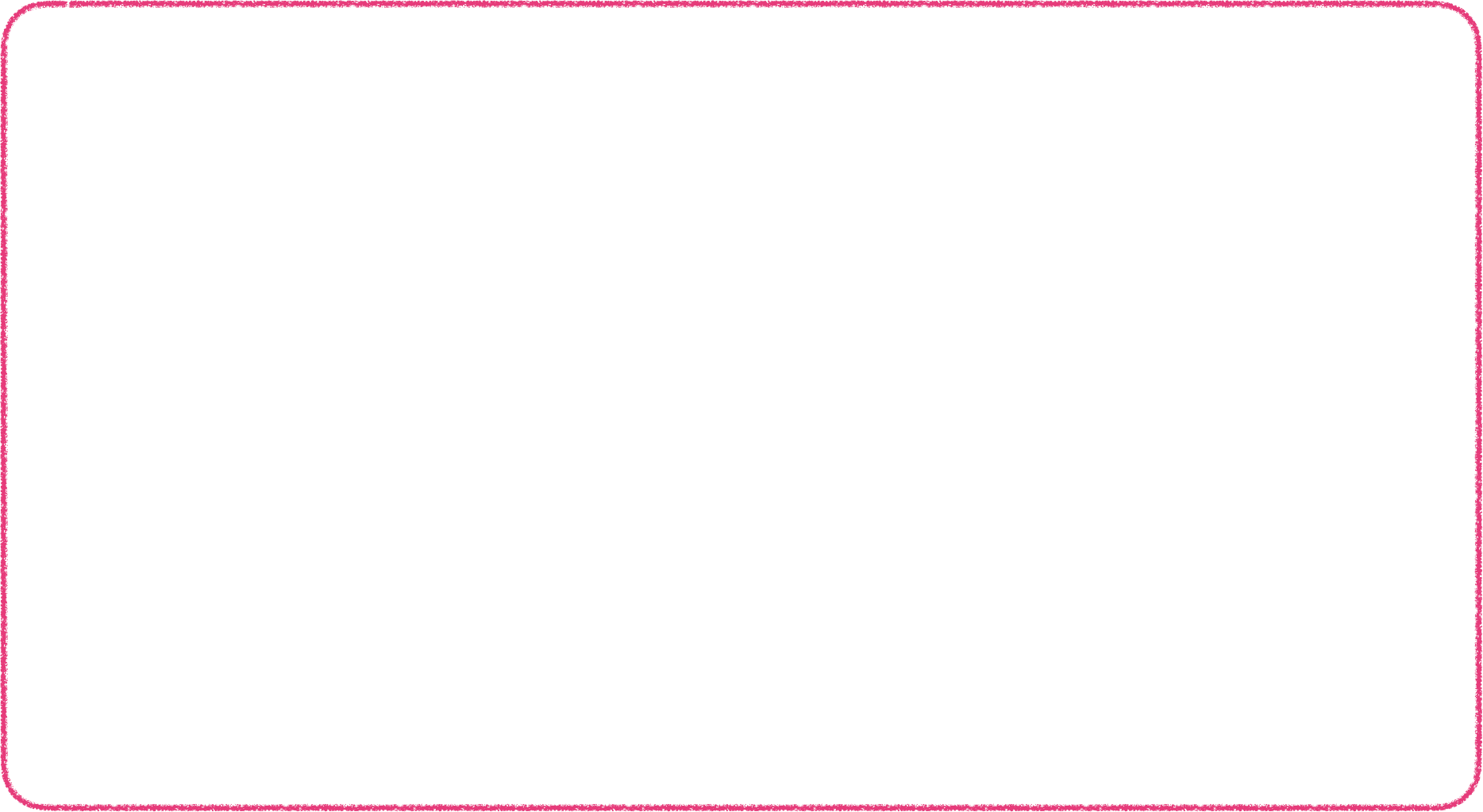 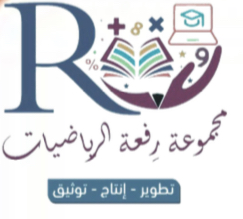 الفصل  ٩ - ٣ قياس  المساحة
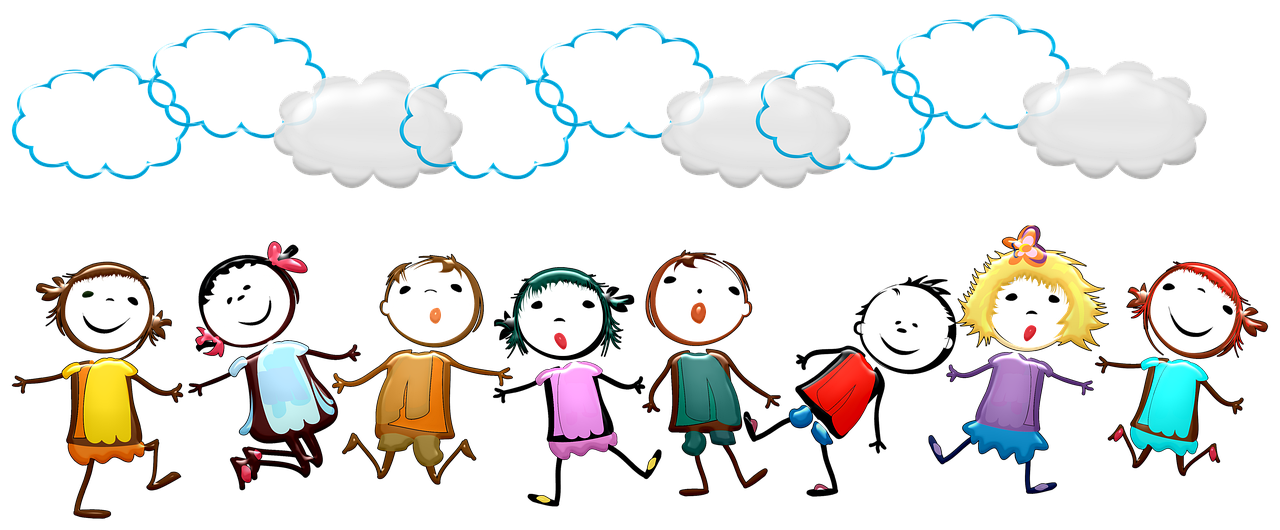 أ/ فاطمة جبران
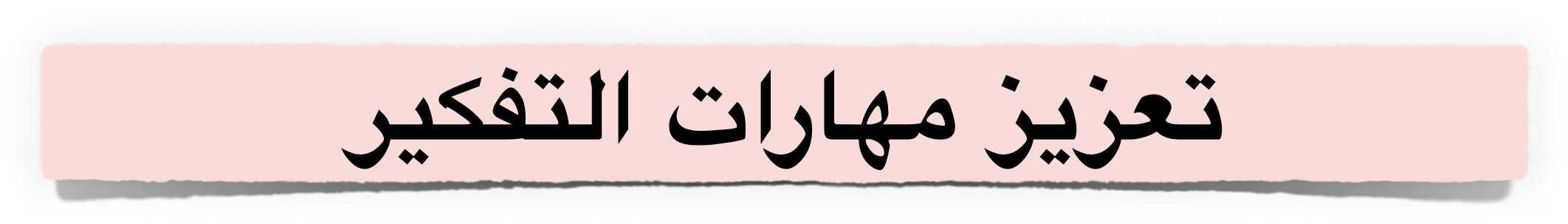 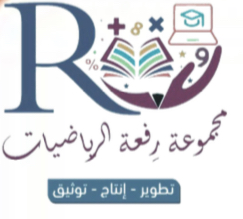 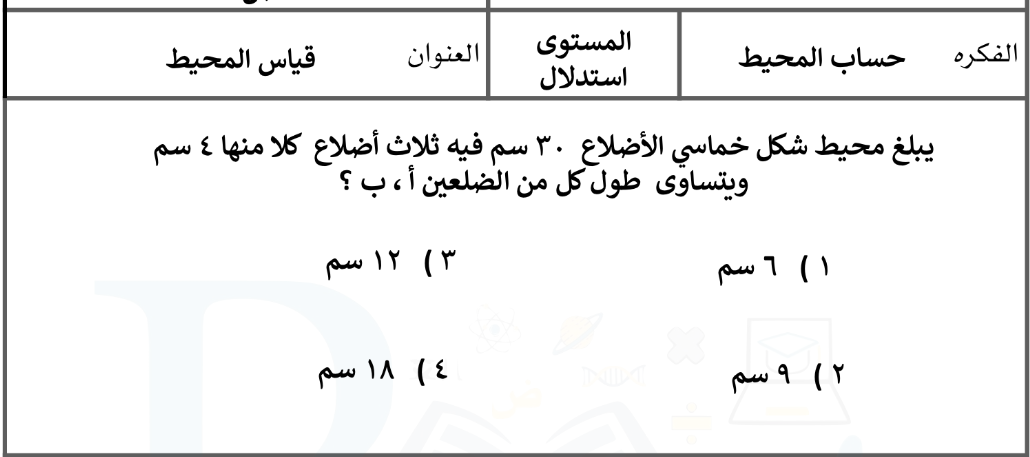 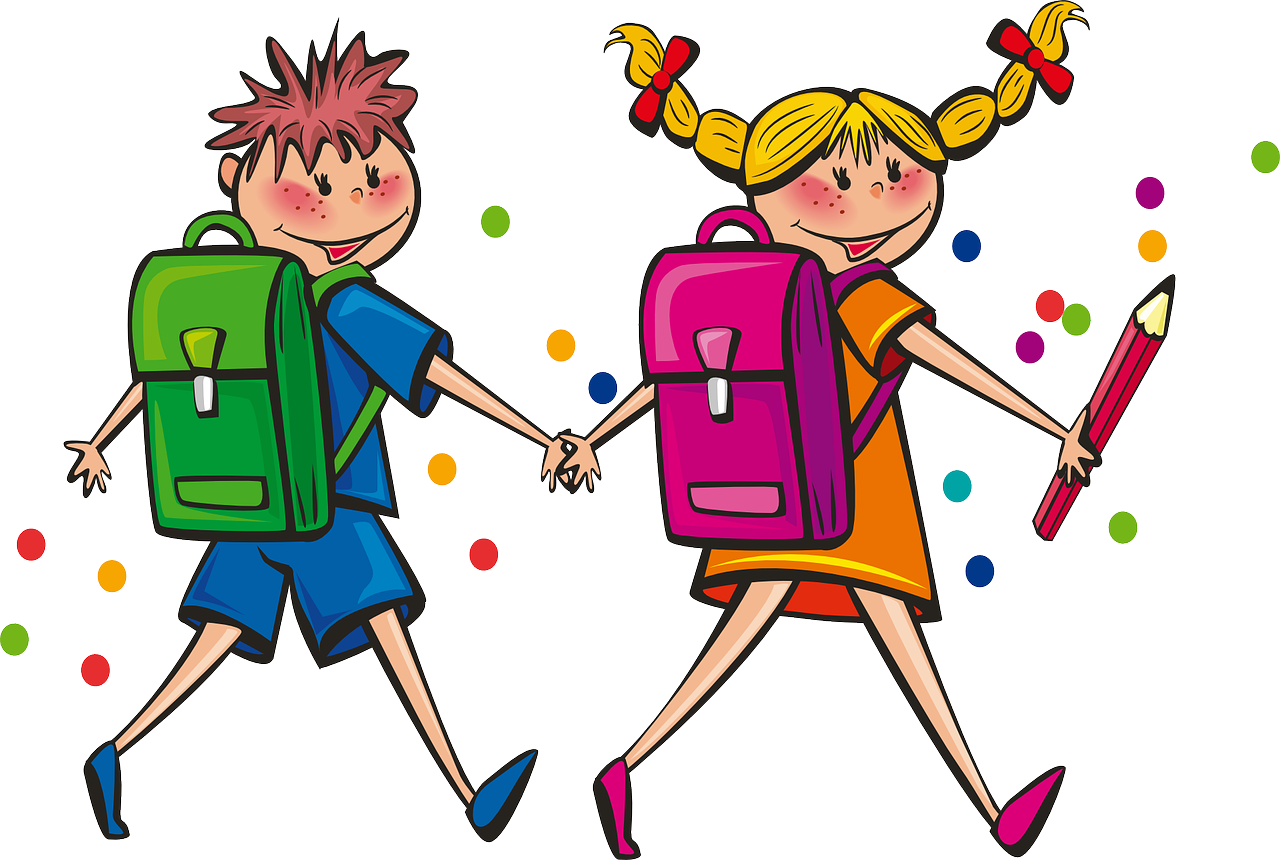 أ/ فاطمة جبران
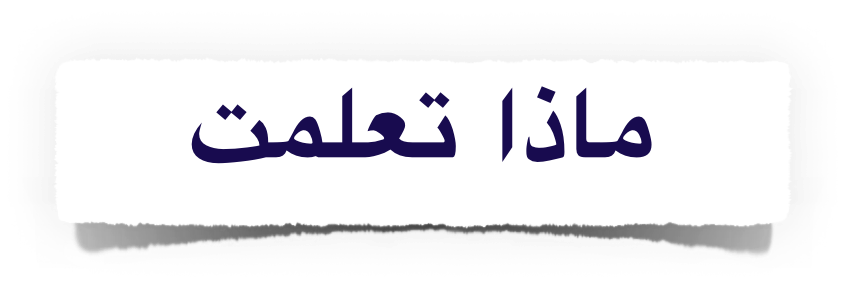 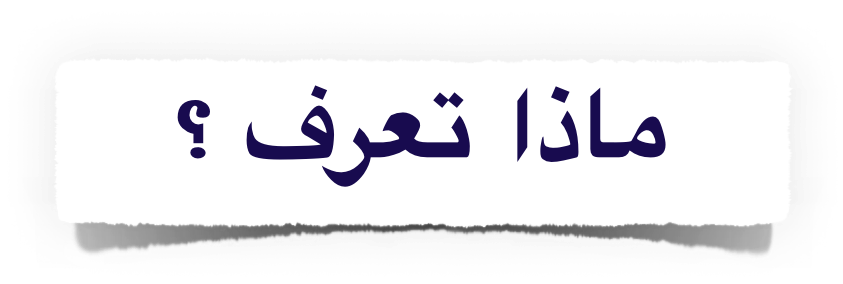 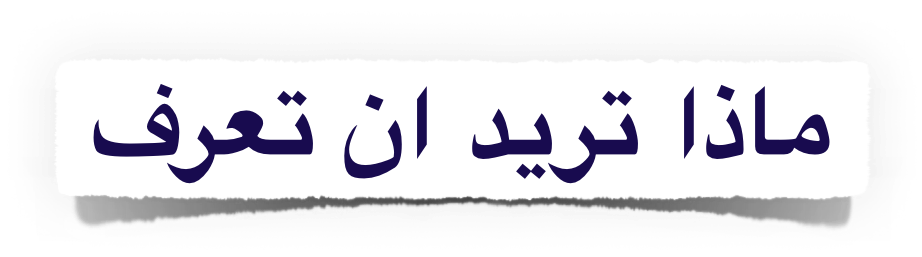 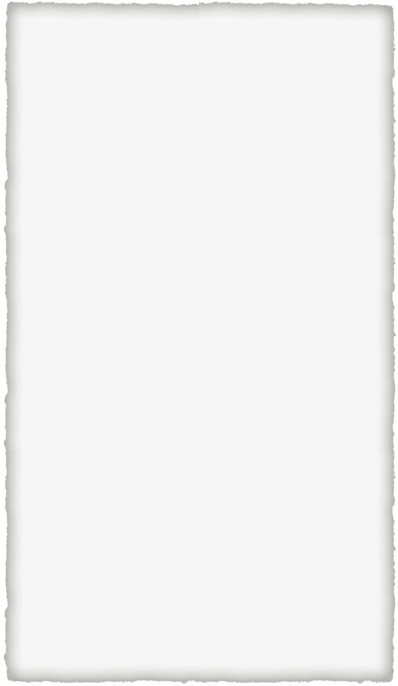 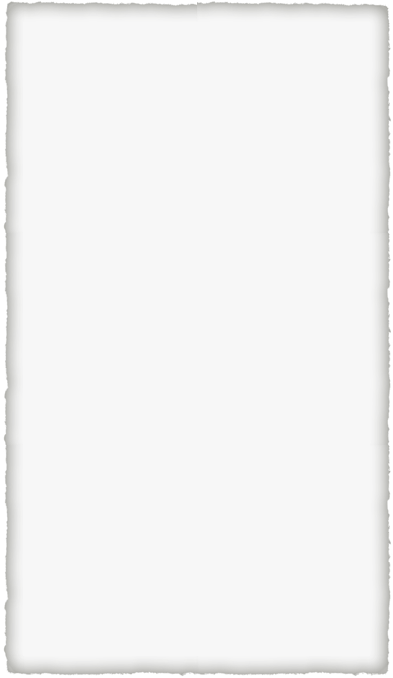 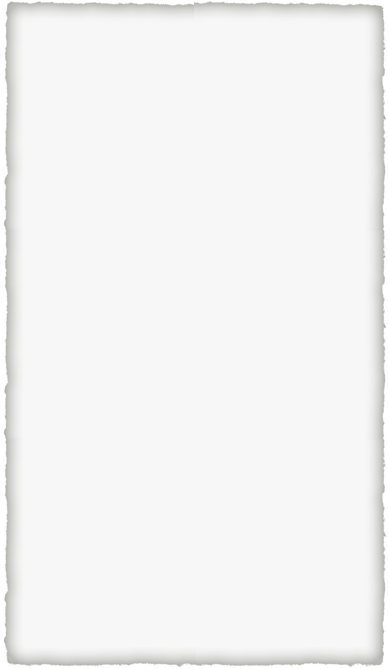 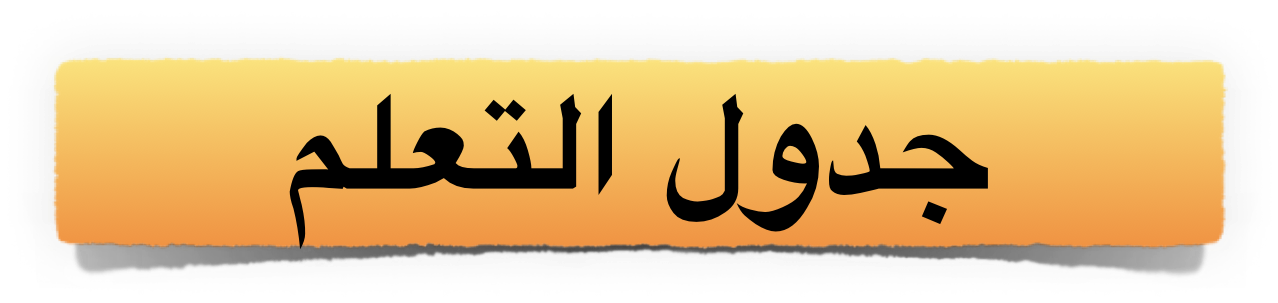 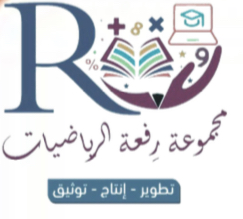 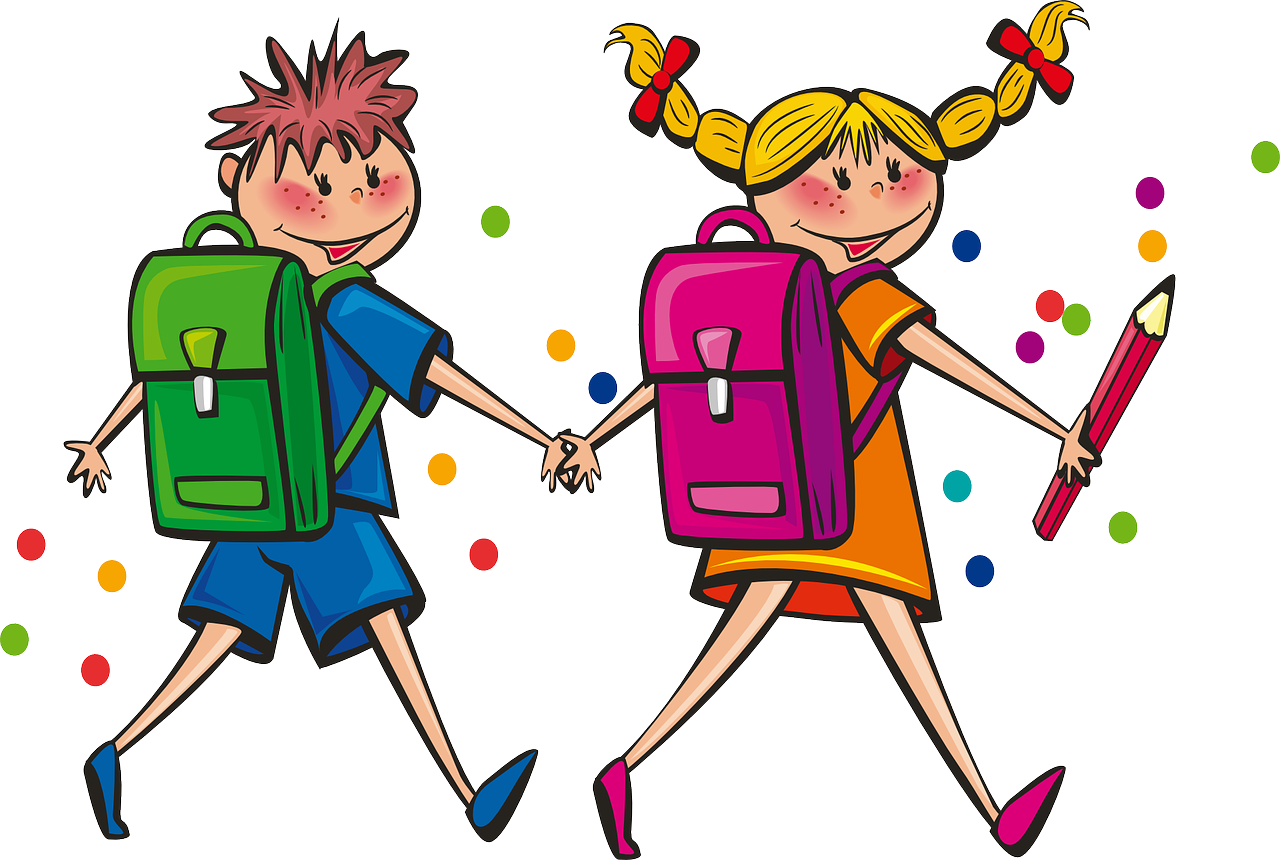 أ/ فاطمة جبران
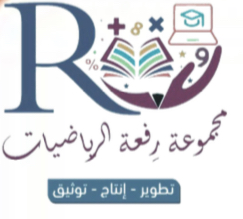 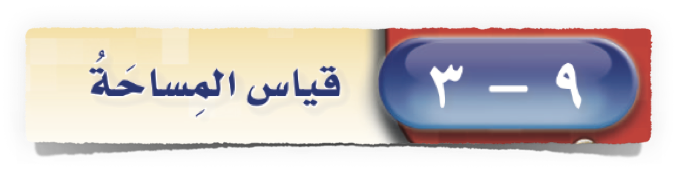 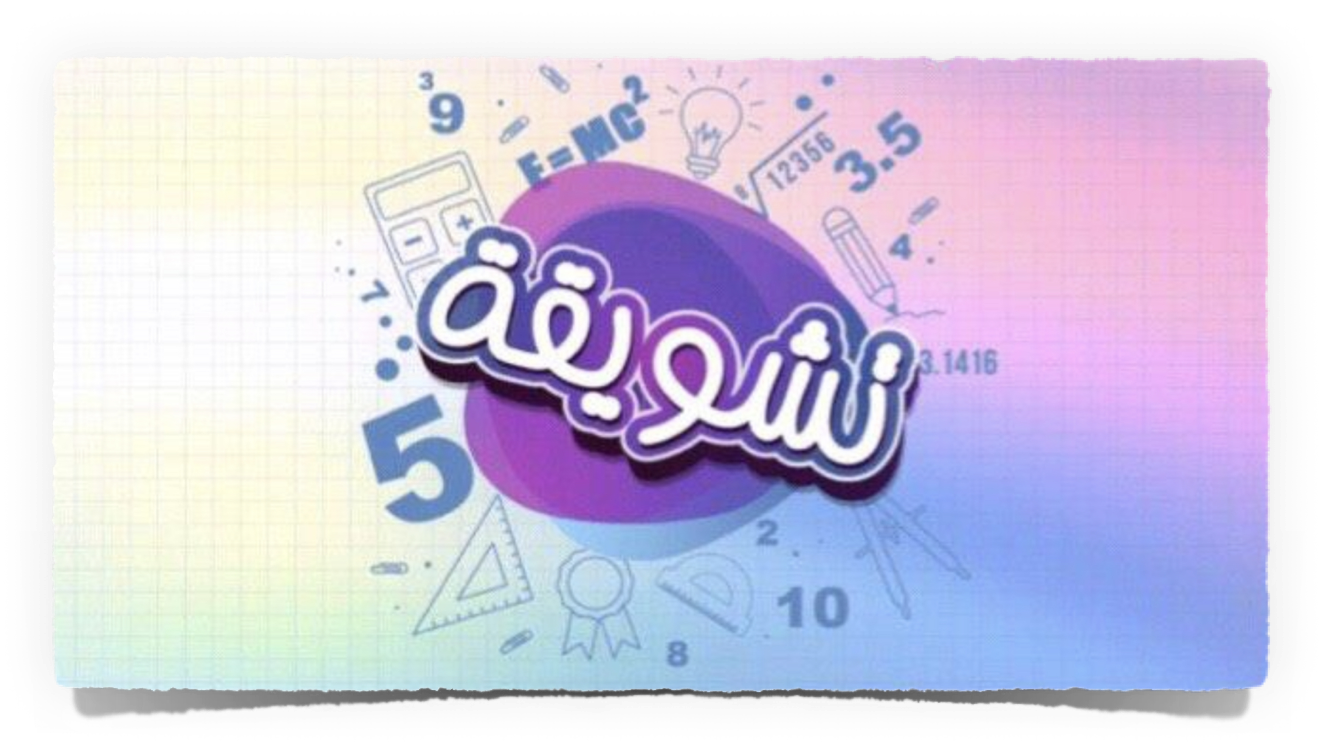 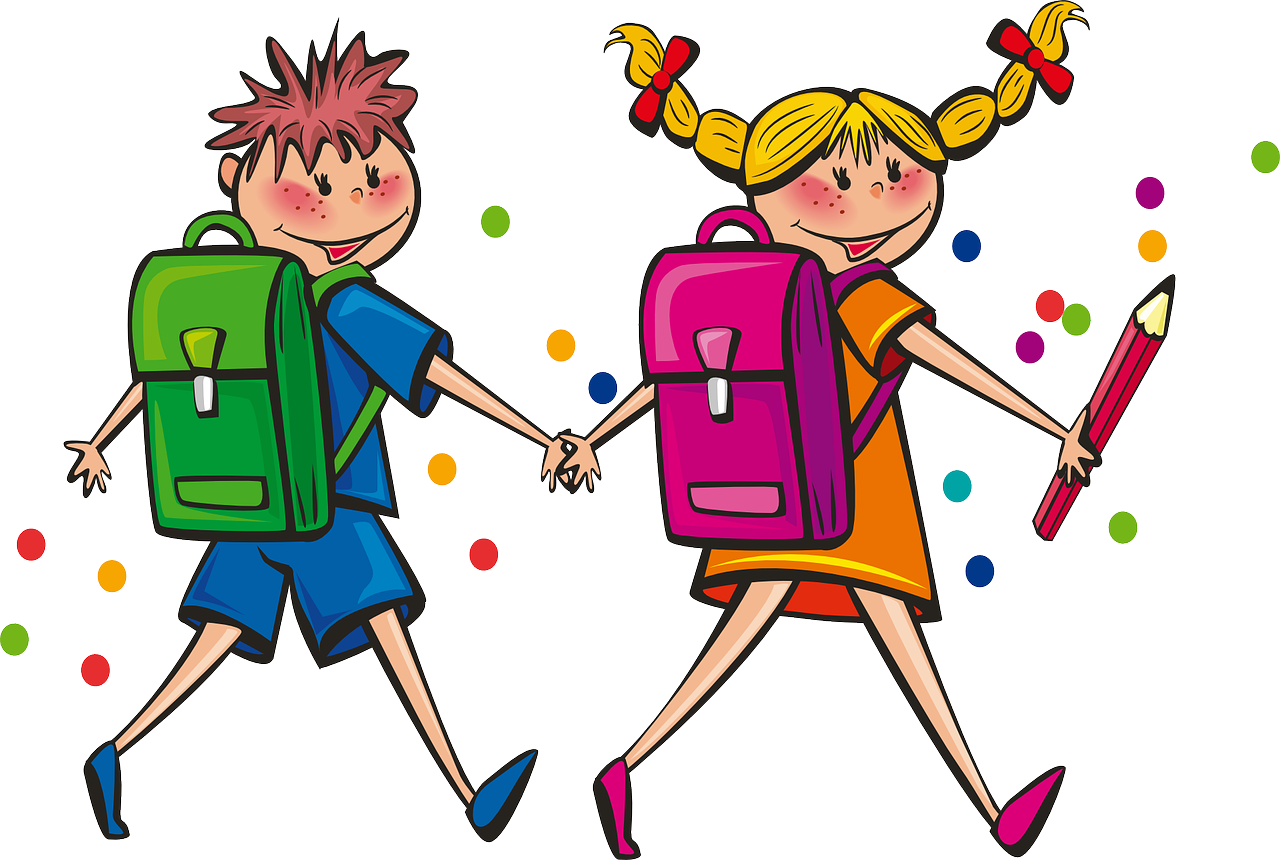 أ/ فاطمة جبران
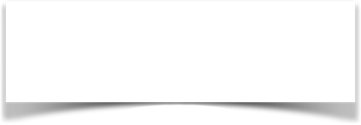 صفحة الكتاب ٢٢
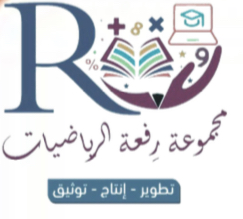 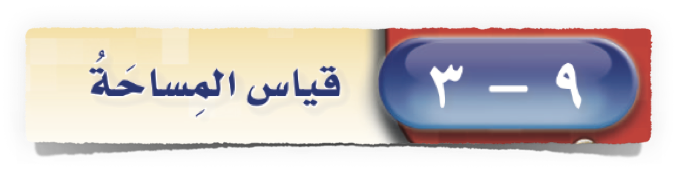 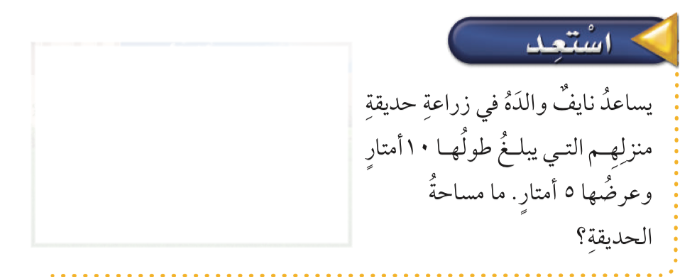 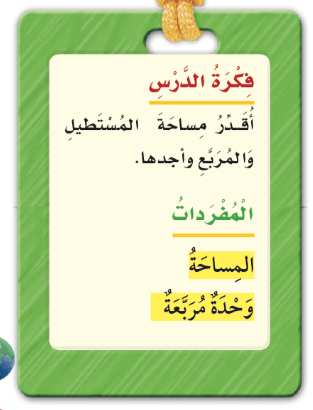 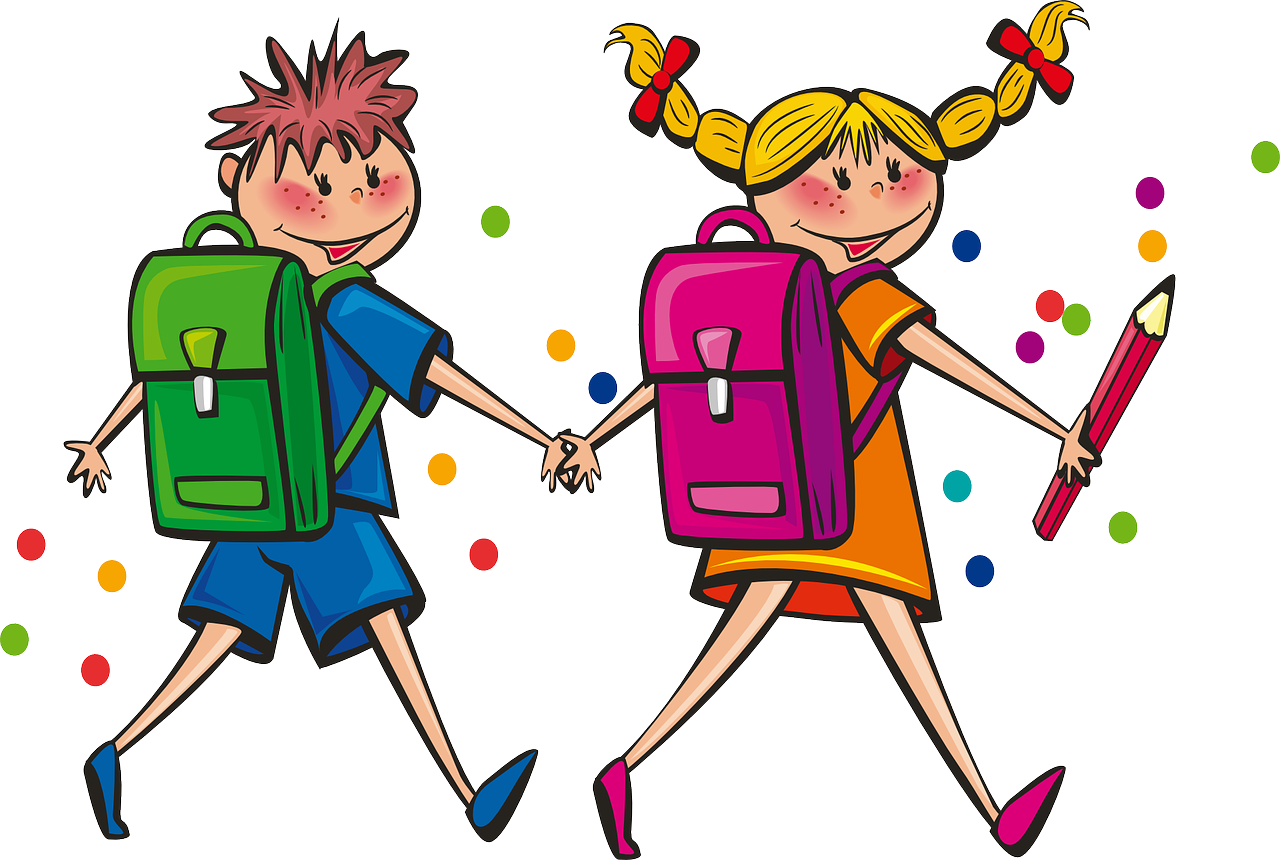 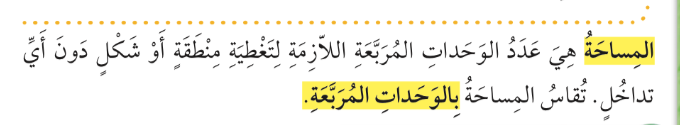 أ/ فاطمة جبران
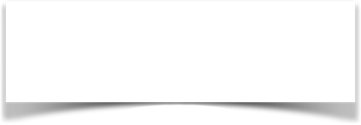 صفحة الكتاب ٢٢
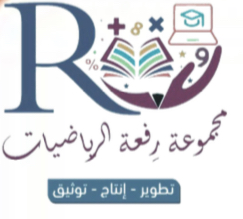 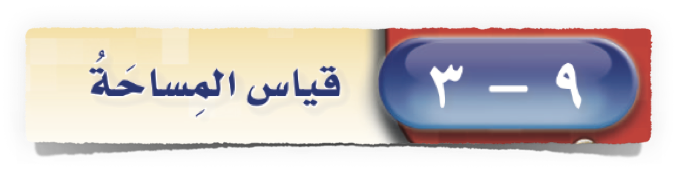 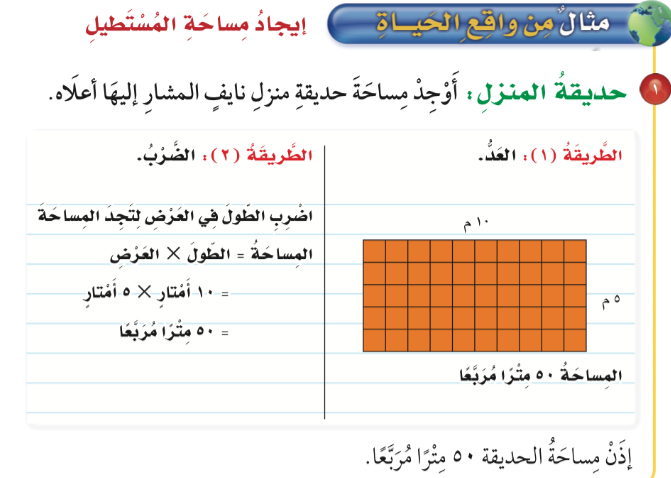 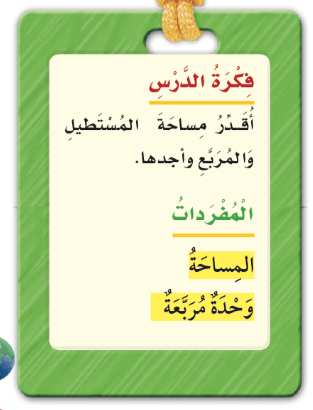 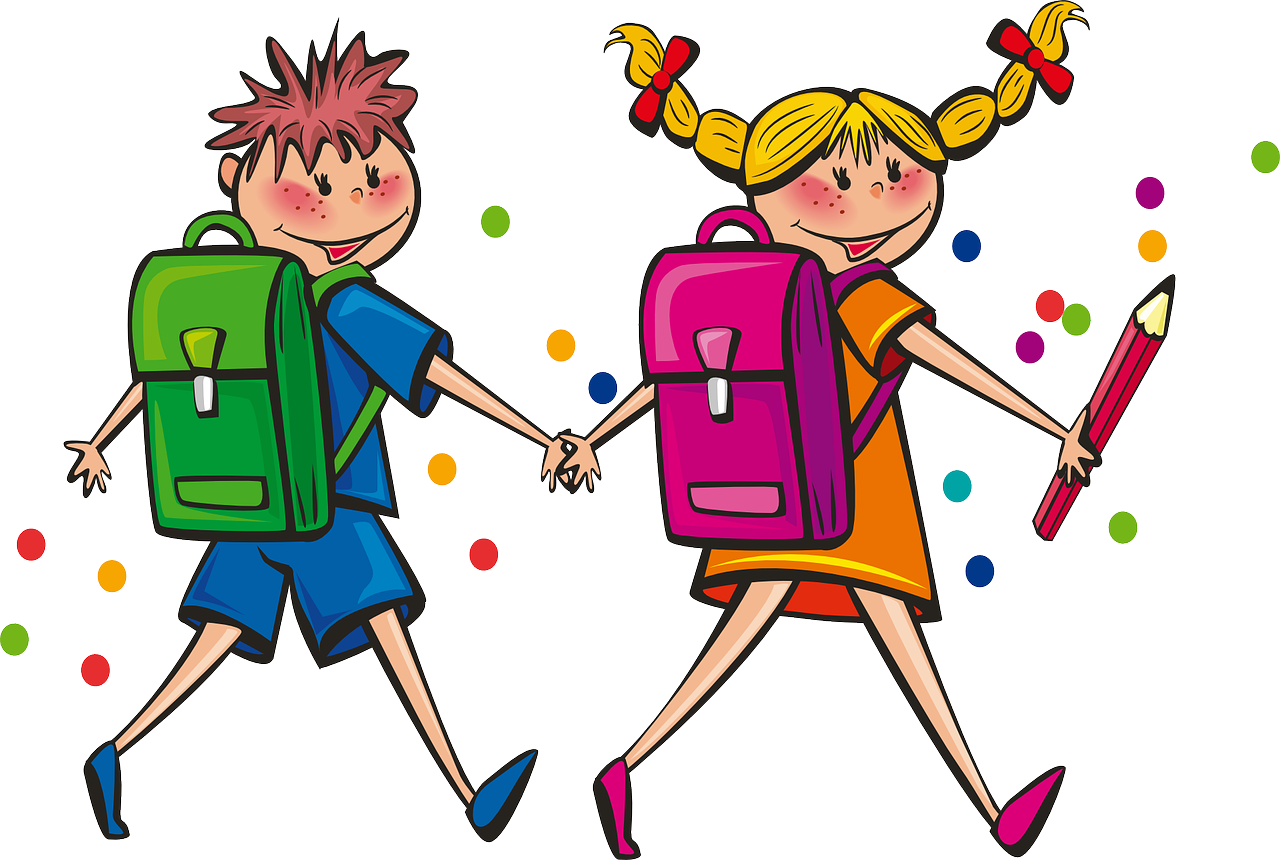 أ/ فاطمة جبران
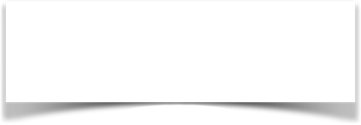 صفحة الكتاب ٢٢
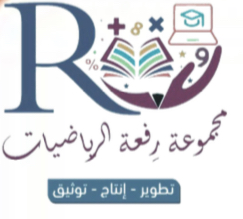 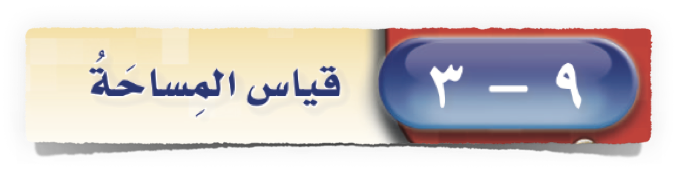 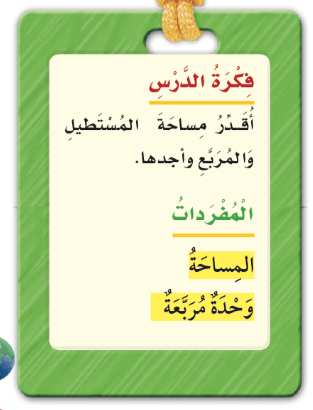 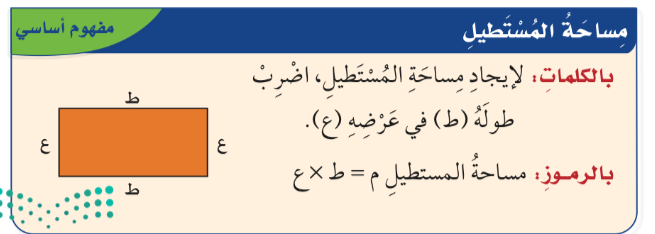 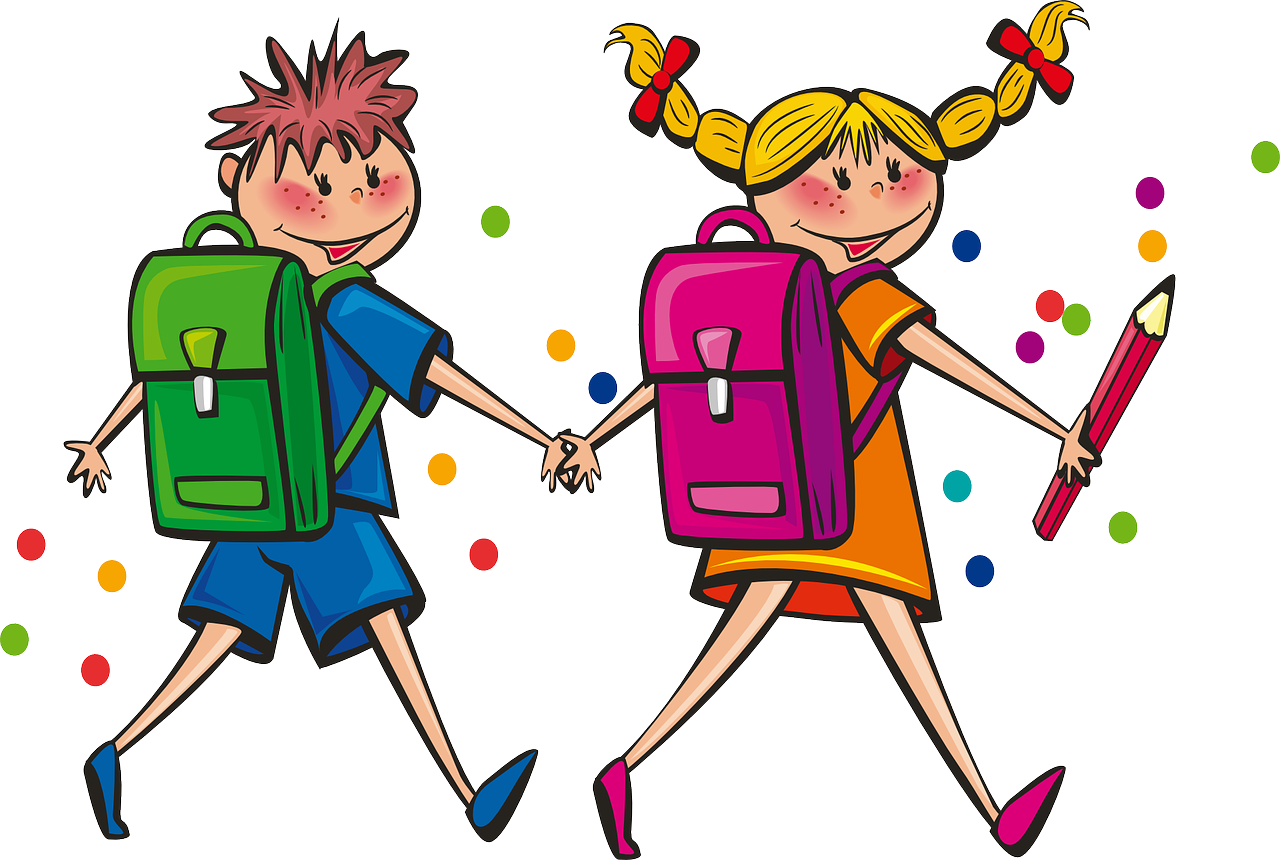 أ/ فاطمة جبران
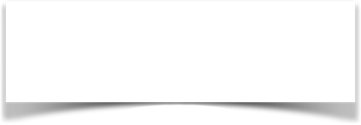 صفحة الكتاب ٢٣
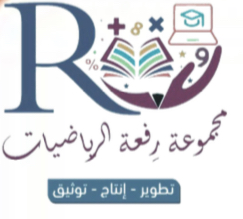 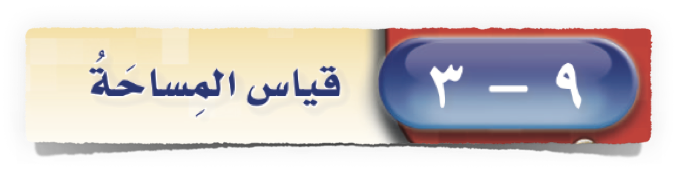 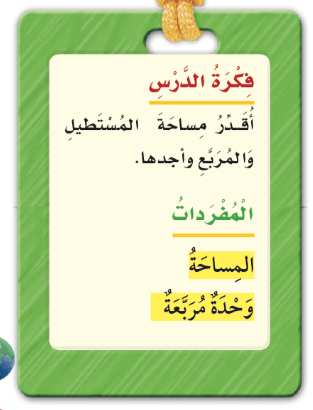 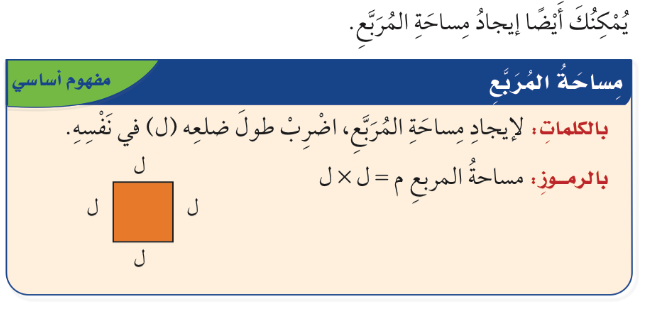 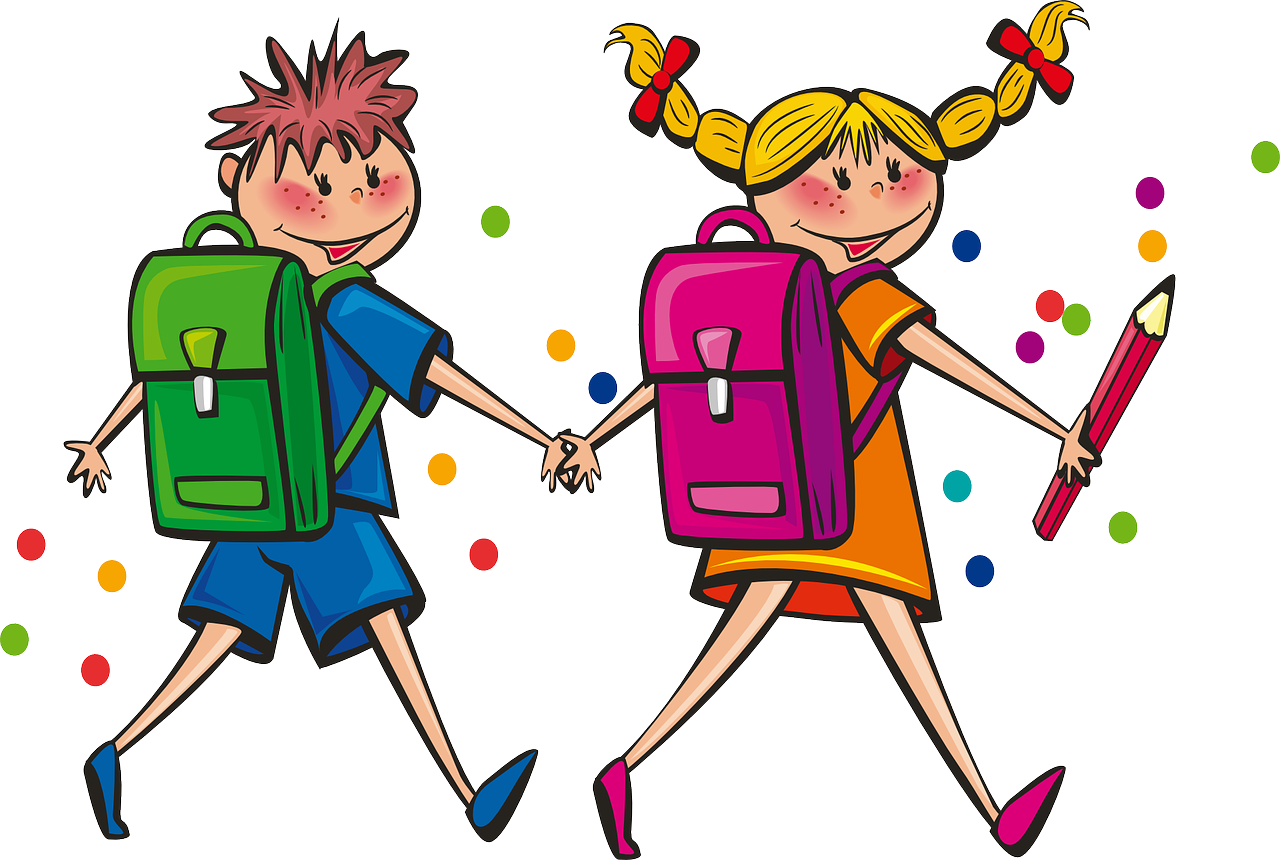 أ/ فاطمة جبران
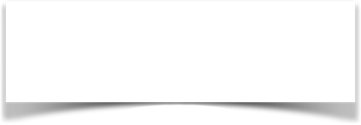 صفحة الكتاب ٢٣
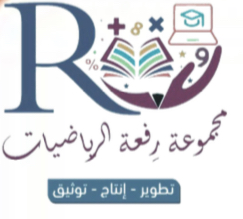 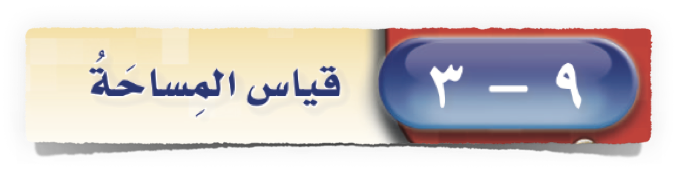 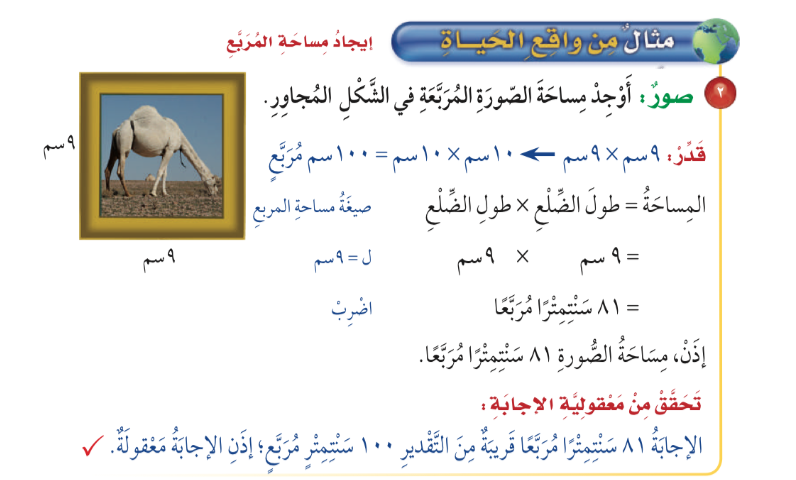 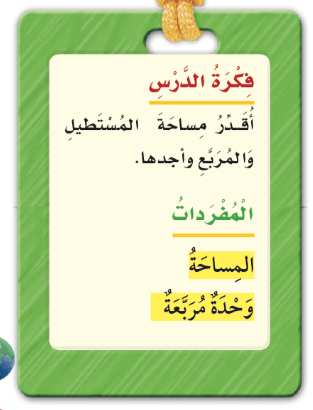 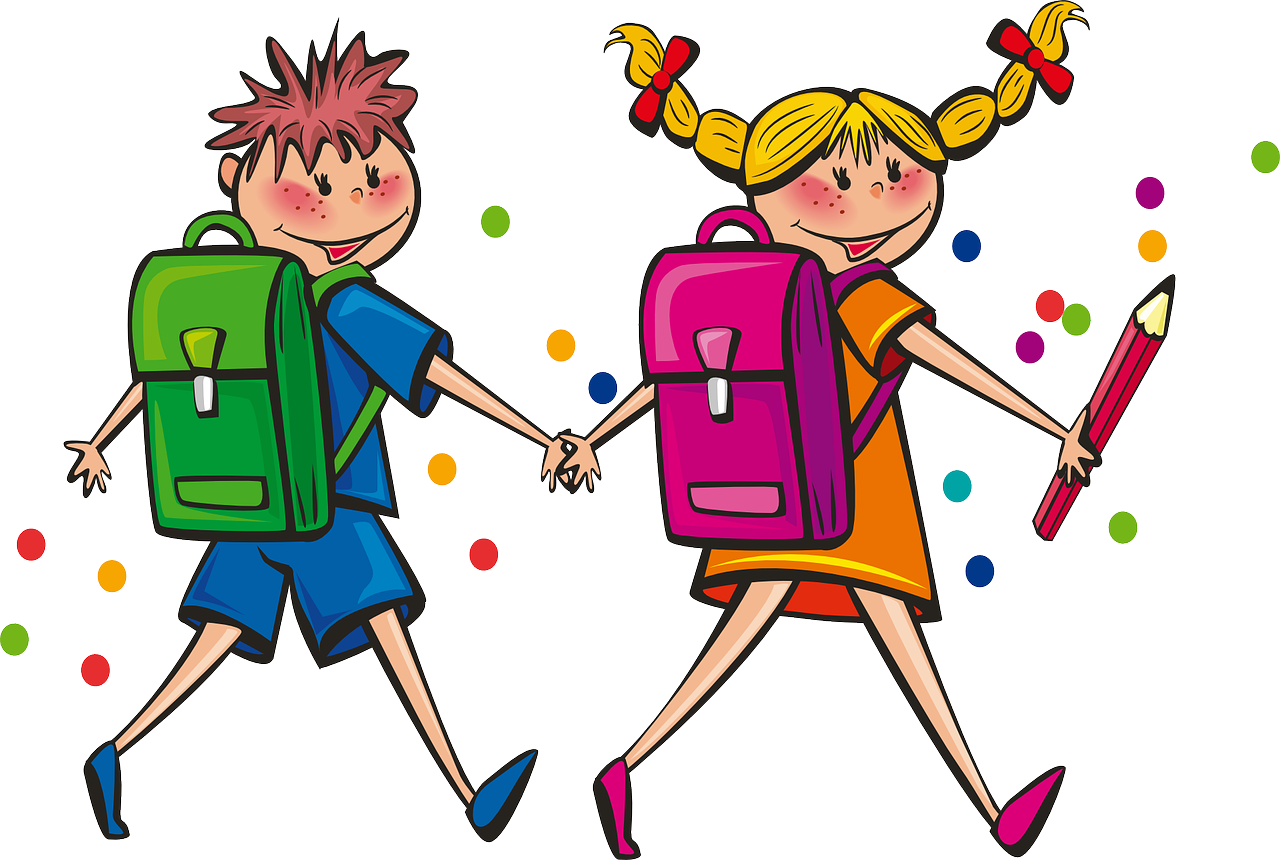 أ/ فاطمة جبران
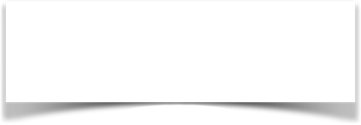 صفحة الكتاب ٢٣
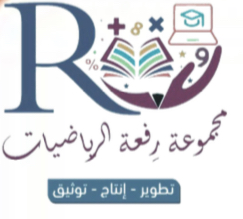 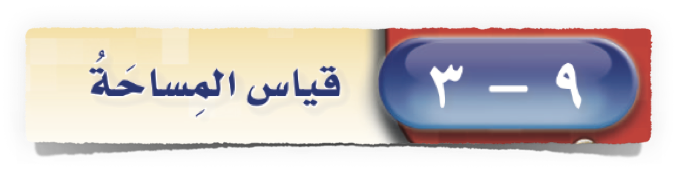 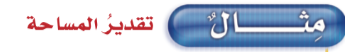 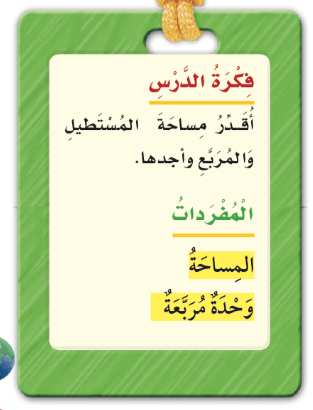 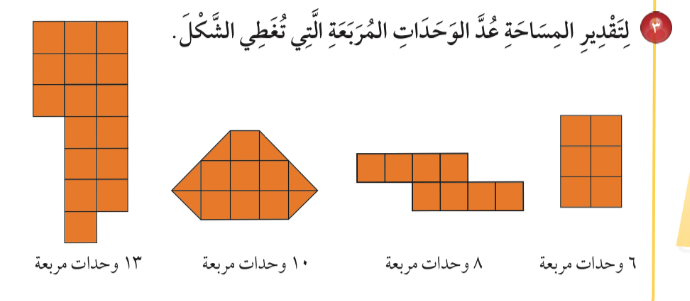 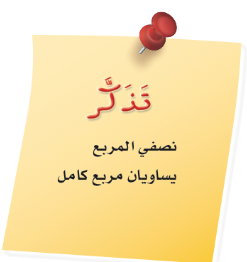 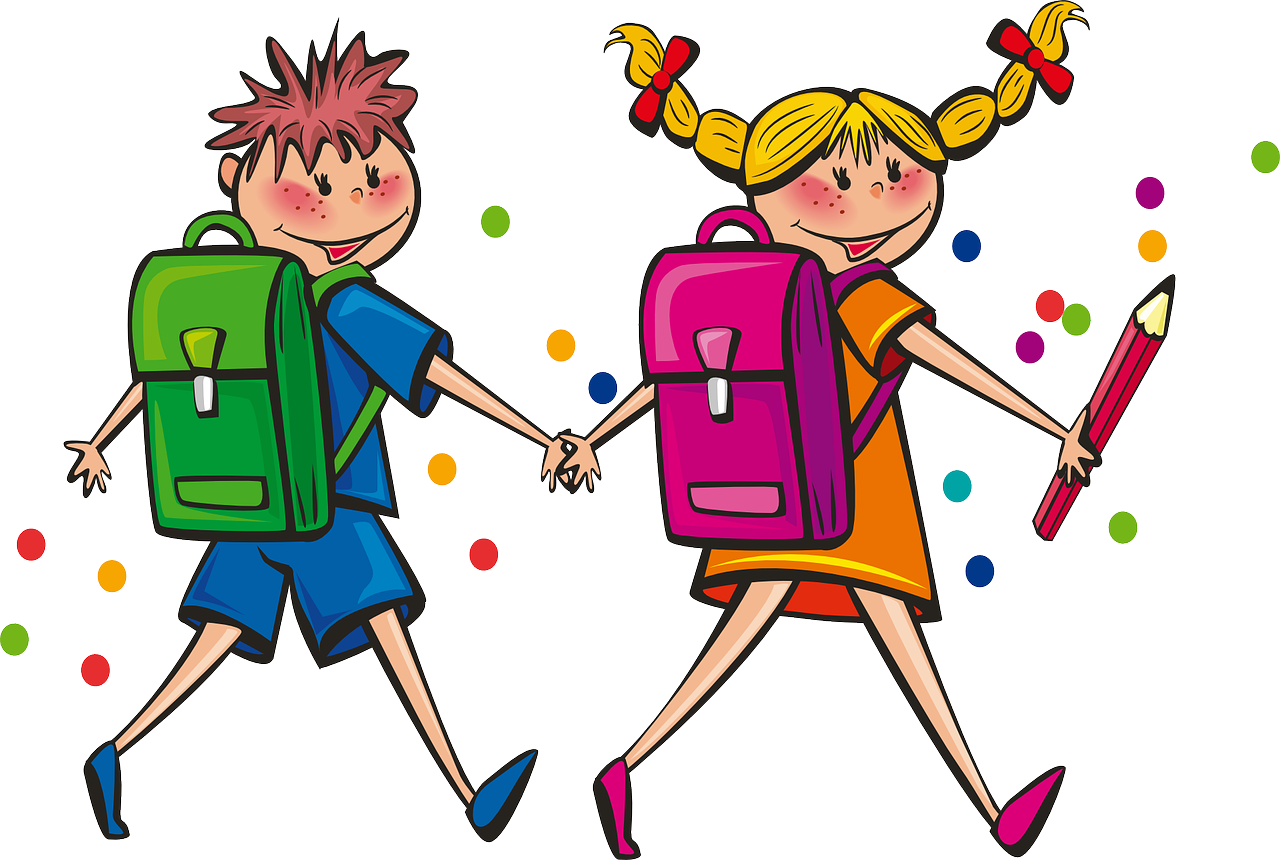 أ/ فاطمة جبران
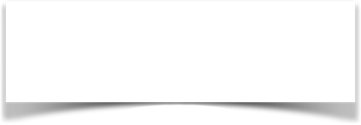 🌟
صفحة الكتاب ٢٤
🌟
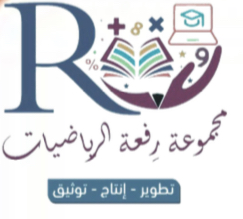 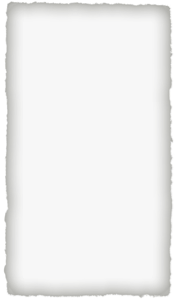 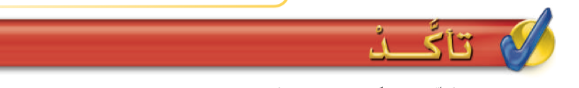 🌟
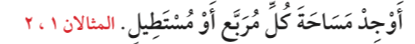 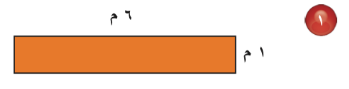 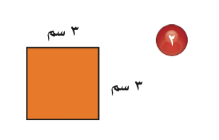 أ/ فاطمة جبران
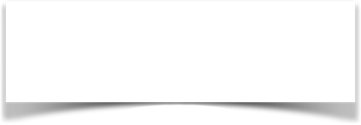 🌟
صفحة الكتاب ٢٤
🌟
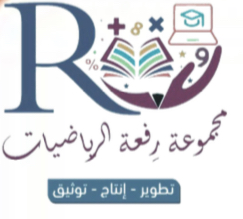 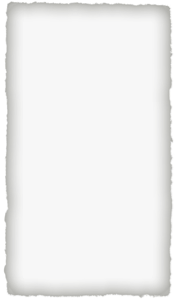 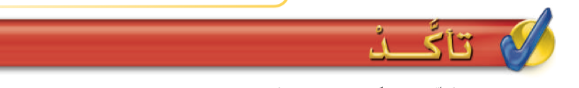 🌟
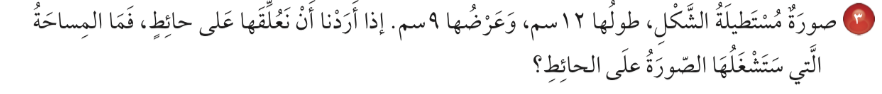 أ/ فاطمة جبران
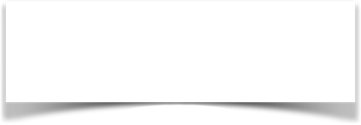 🌟
صفحة الكتاب ٢٤
🌟
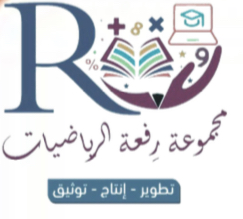 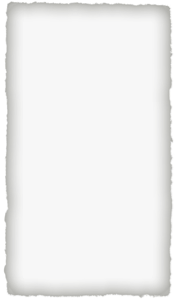 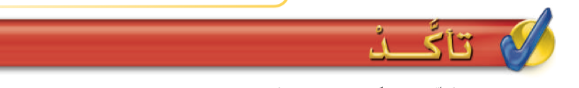 🌟
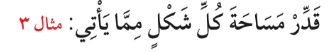 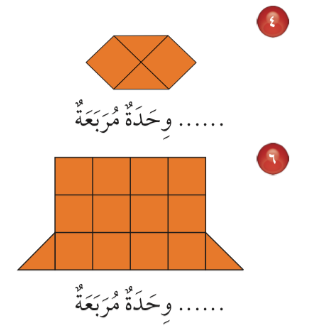 أ/ فاطمة جبران
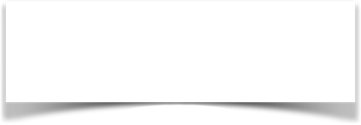 🌟
صفحة الكتاب ٢٥
🌟
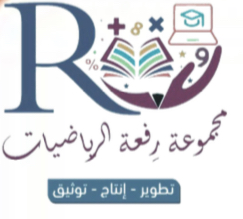 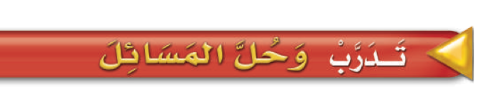 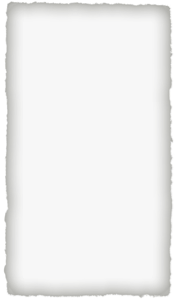 🌟
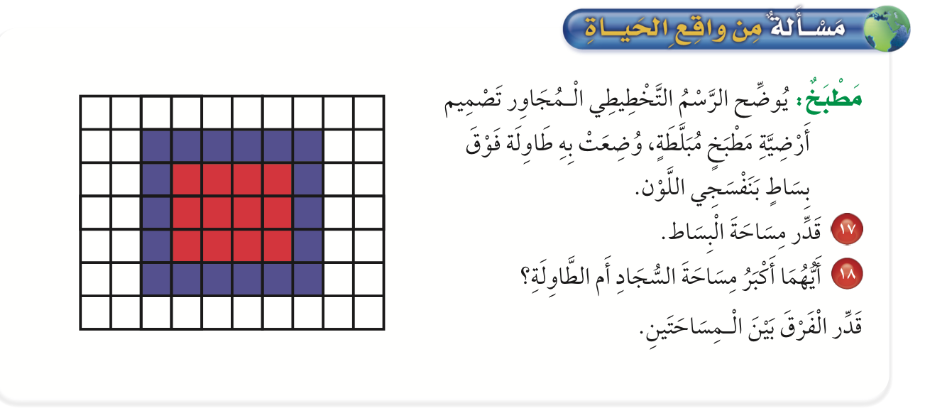 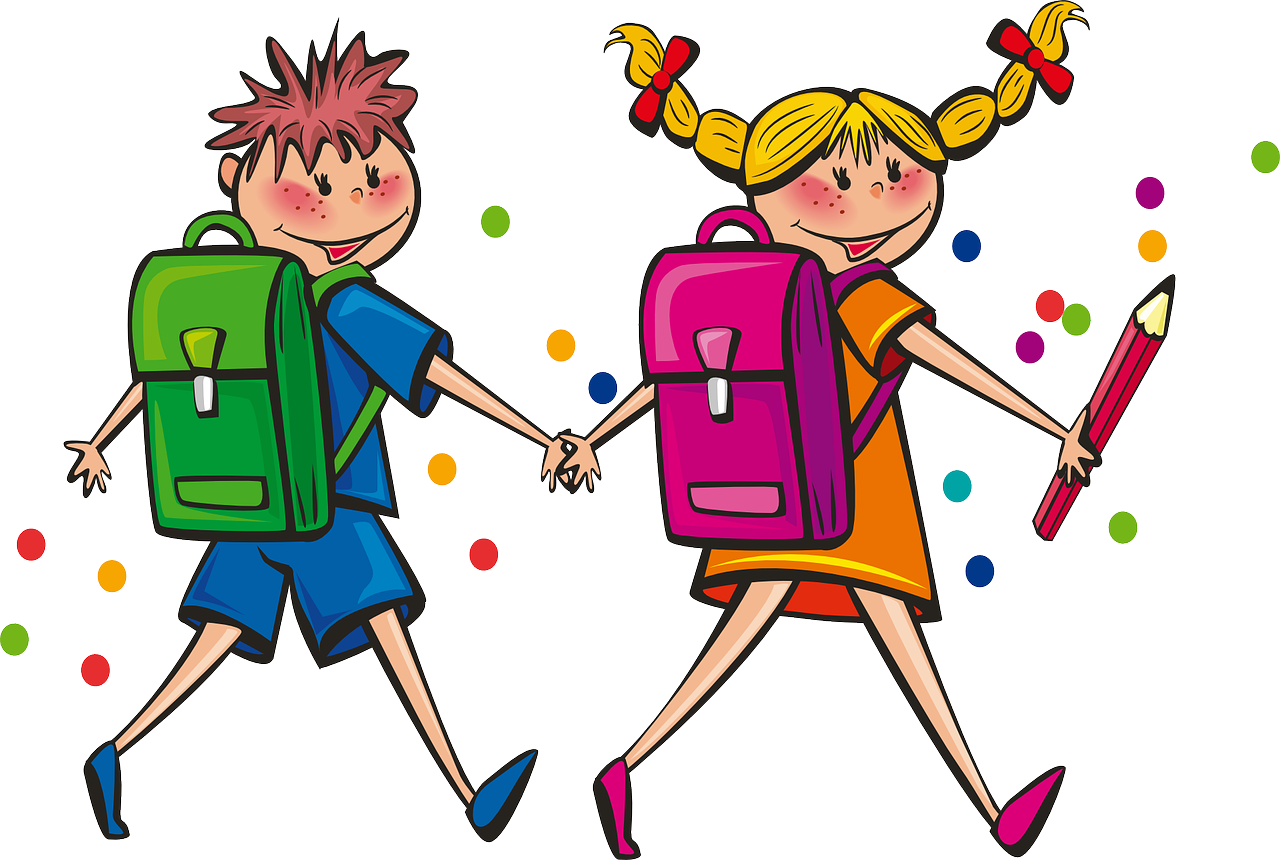 أ/ فاطمة جبران
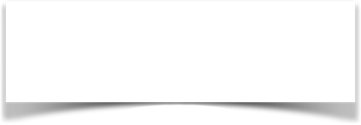 🌟
صفحة الكتاب ٢٦
🌟
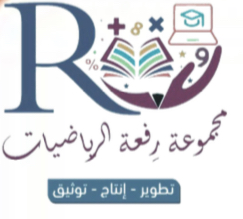 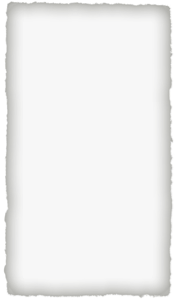 🌟
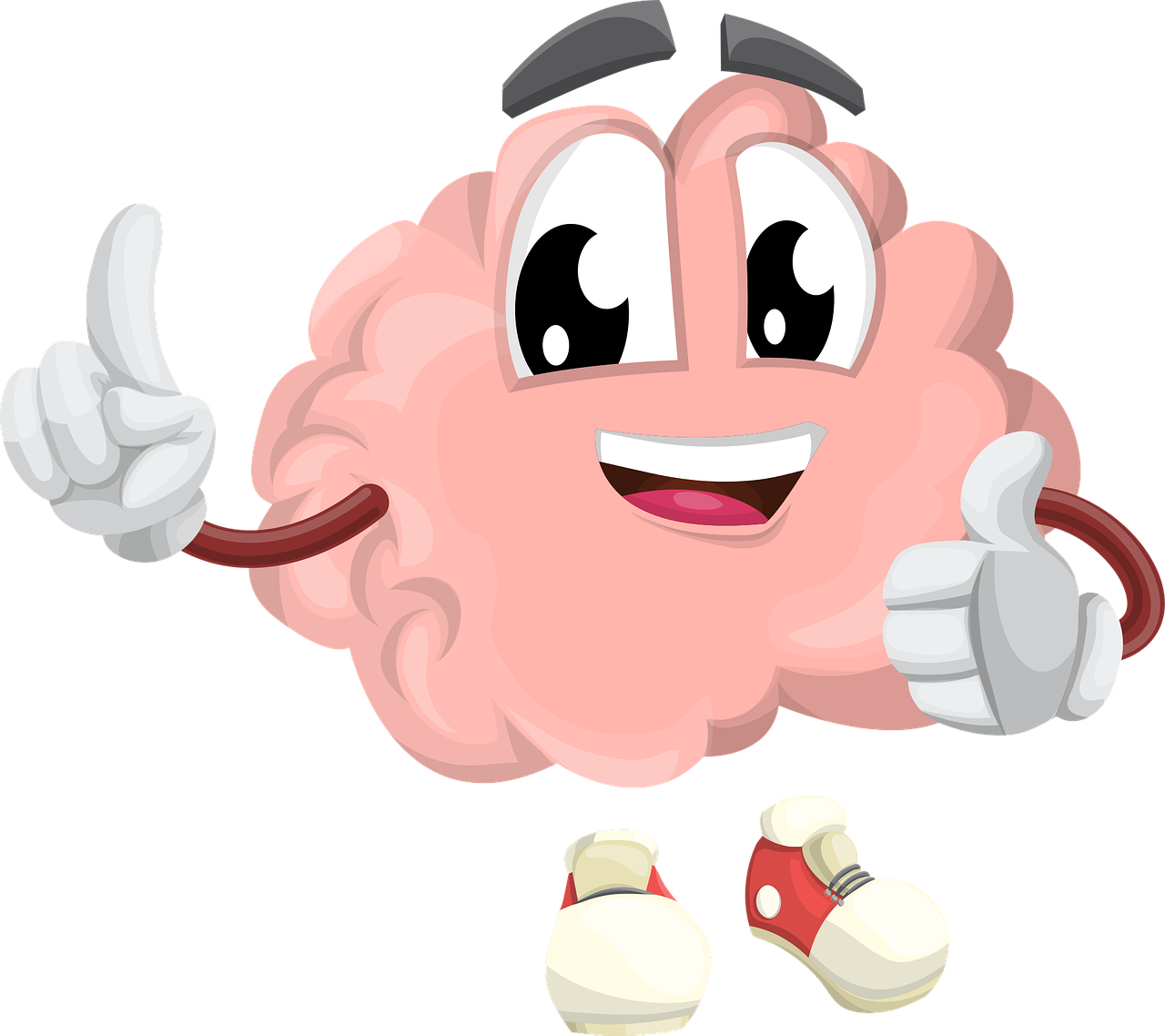 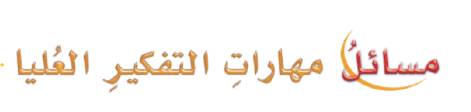 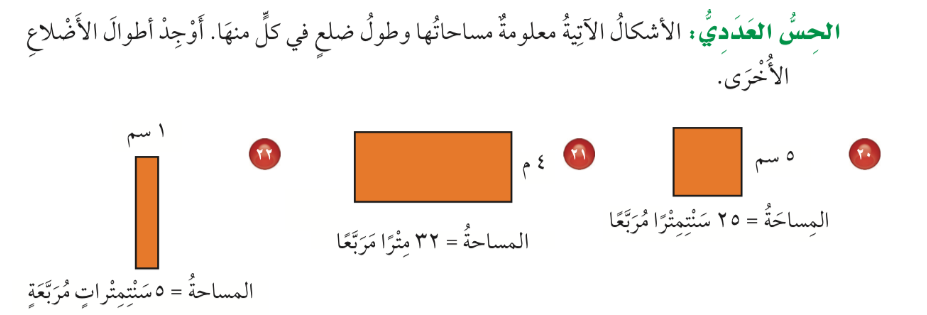 أ/ فاطمة جبران
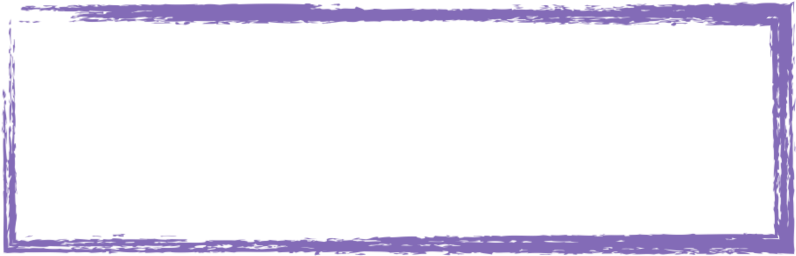 ماذاتعلمت ؟
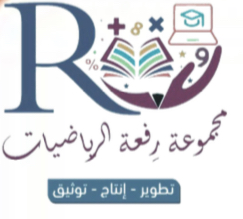 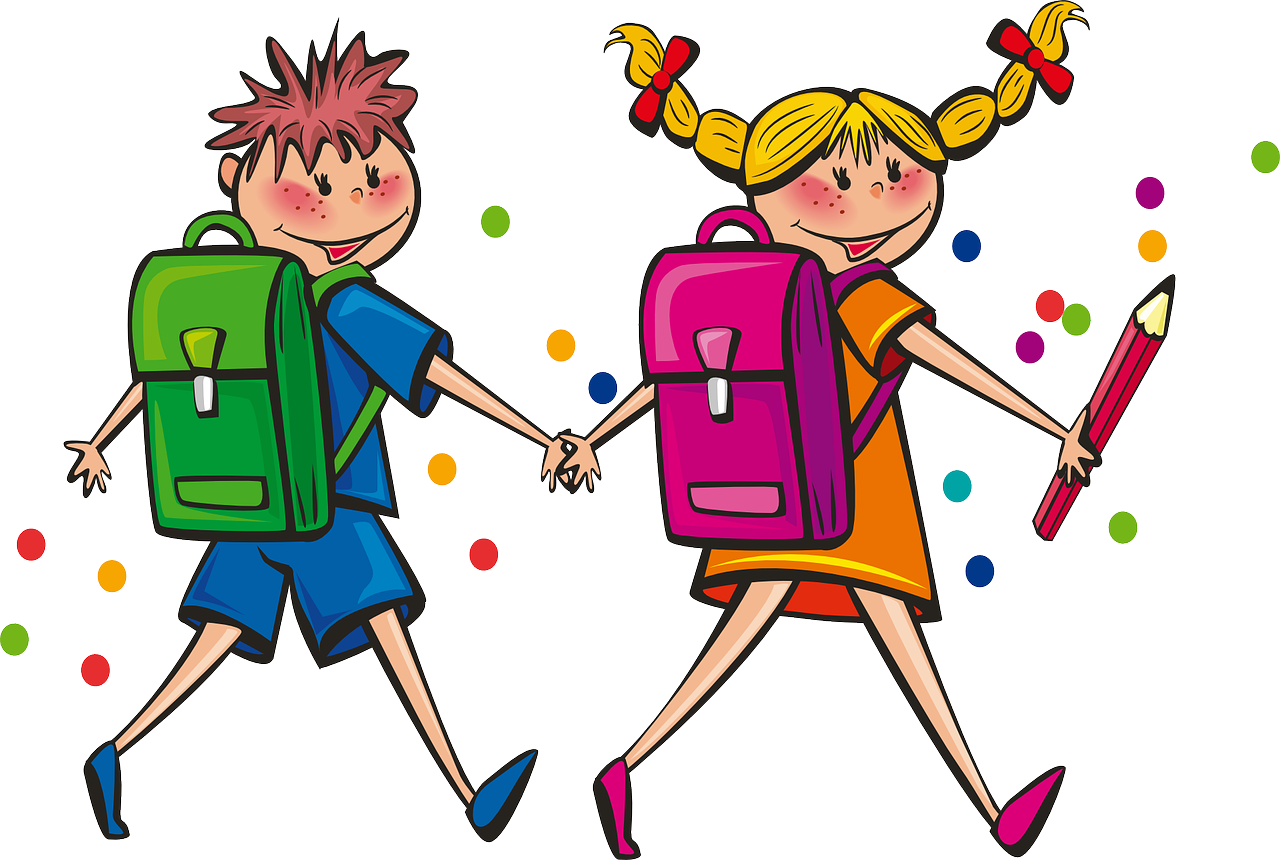 أ/ فاطمة جبران
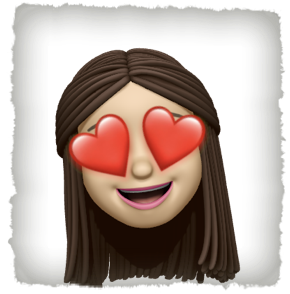 سهل 😍
سهل 😍
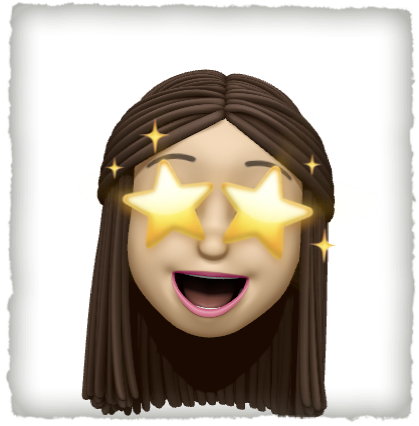 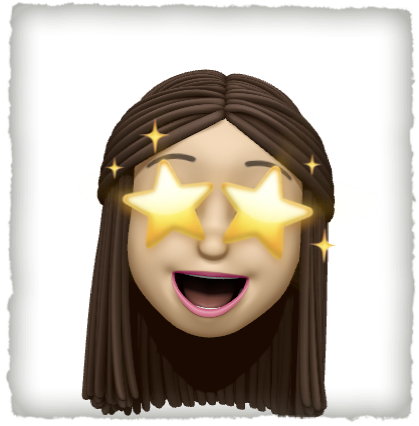 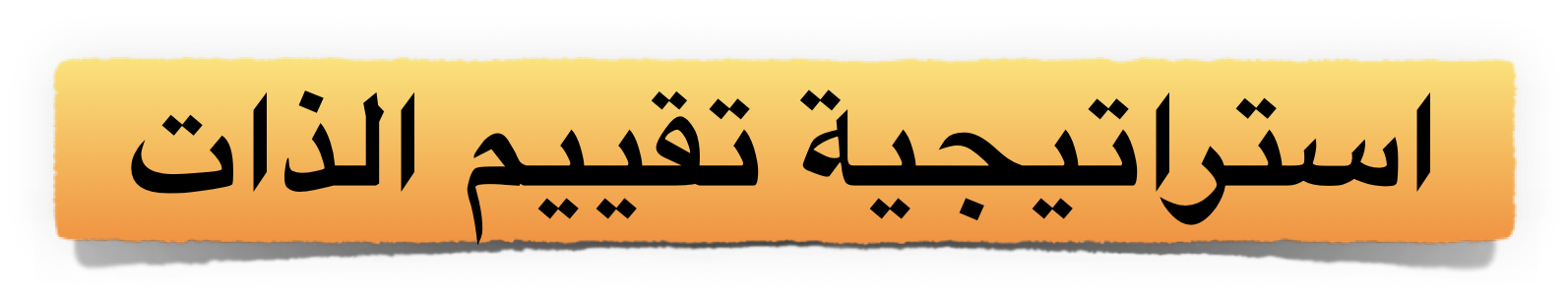 ممتع 🤩
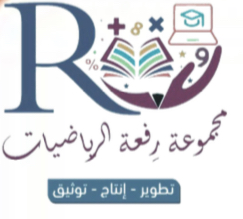 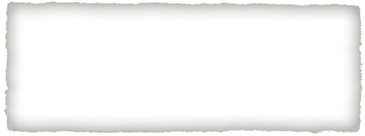 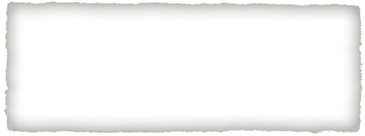 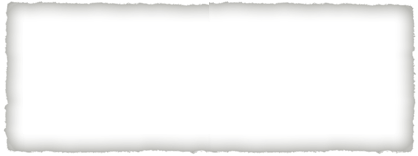 قيم نفسك بالنسبة لفهمك للدرس
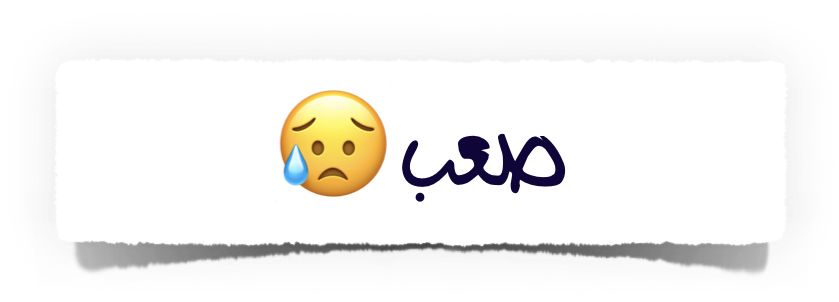 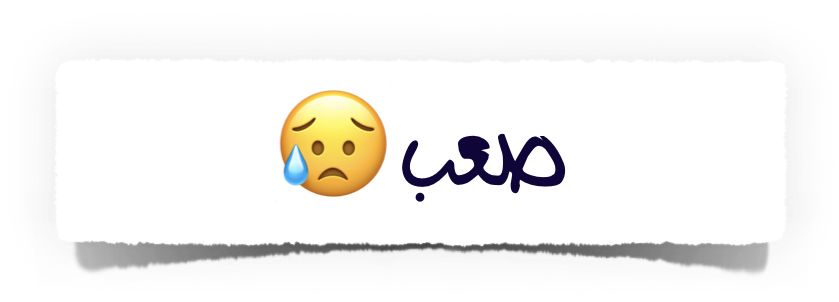 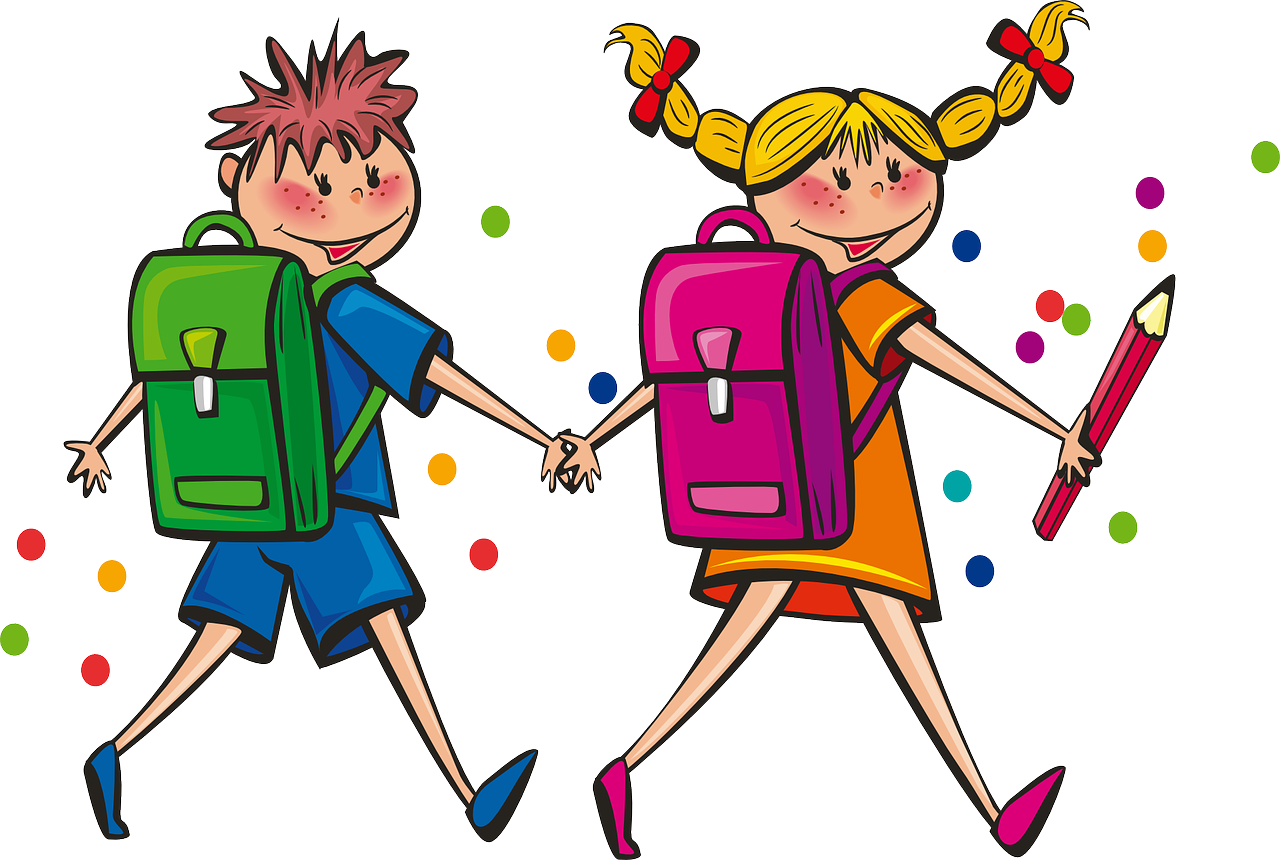 أ/ فاطمة جبران
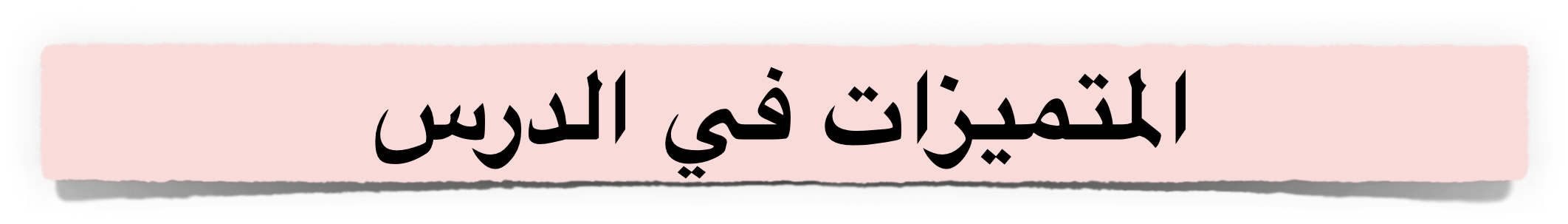 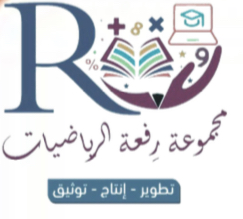 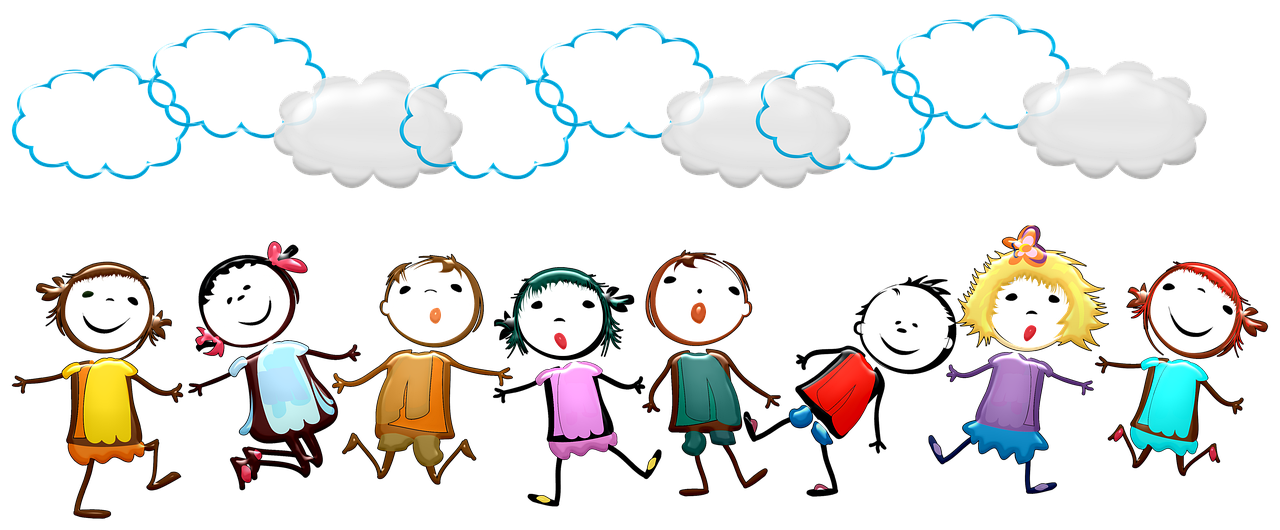 أ/ فاطمة جبران
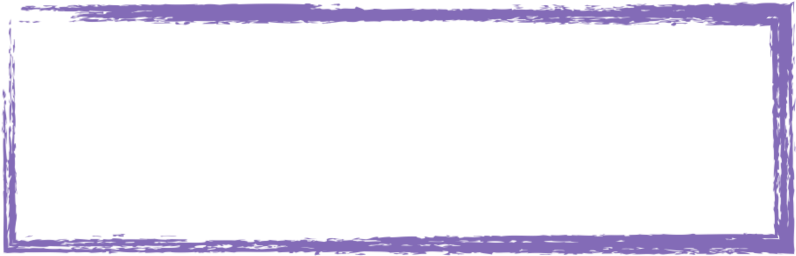 الواجب المنزلي
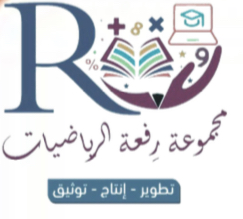 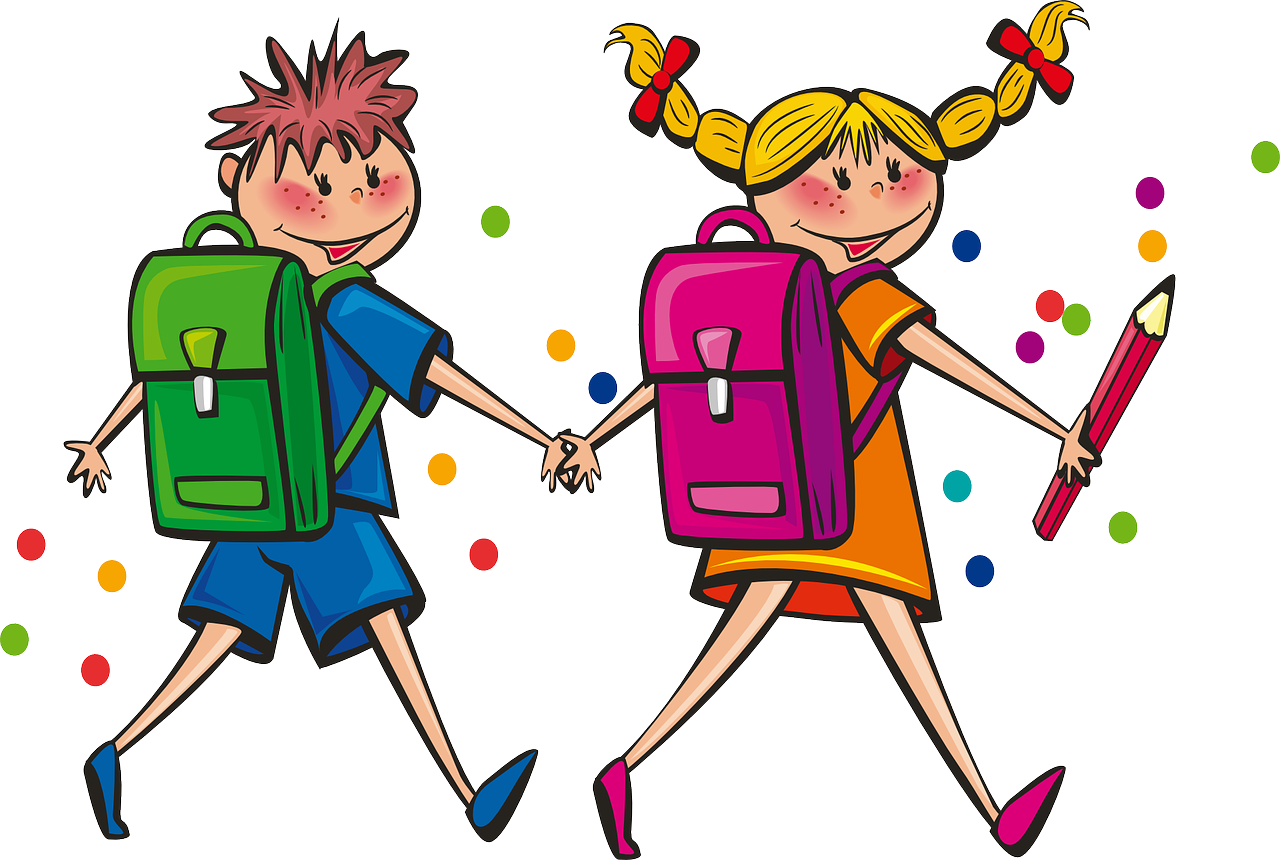 أ/ فاطمة جبران